Figure 1. Distribution of CCIDB. (a–d) Pie plots showing the distribution of the features in CCIDB, including species ...
Database (Oxford), Volume 2023, , 2023, baad057, https://doi.org/10.1093/database/baad057
The content of this slide may be subject to copyright: please see the slide notes for details.
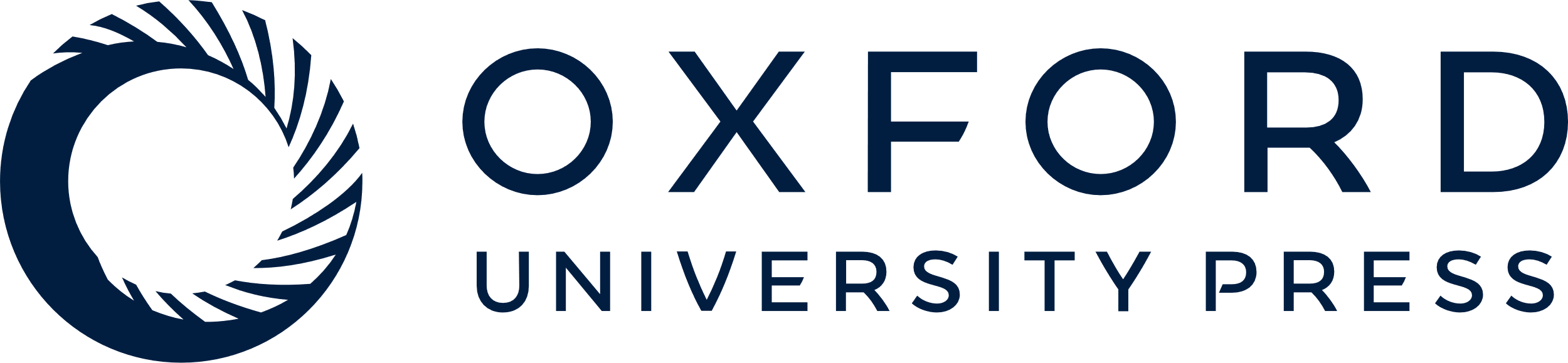 [Speaker Notes: Figure 1. Distribution of CCIDB. (a–d) Pie plots showing the distribution of the features in CCIDB, including species (a), disease type (b), cancer type (c), interaction type (d, left) and signaling type of the LR interactions (d, right). (e–f) Bar plots showing the top-ranked 10 frequent source cell types (e, left), target cell types (e, right), source genes (f, left) and target genes (f, right).


Unless provided in the caption above, the following copyright applies to the content of this slide: © The Author(s) 2023. Published by Oxford University Press.This is an Open Access article distributed under the terms of the Creative Commons Attribution License (https://creativecommons.org/licenses/by/4.0/), which permits unrestricted reuse, distribution, and reproduction in any medium, provided the original work is properly cited.]